Low
Low land on lake lots affects the utility of the lot. 

If the low land is within the 200’ impact zone, use GIS to determine the percentage of low land to high land.
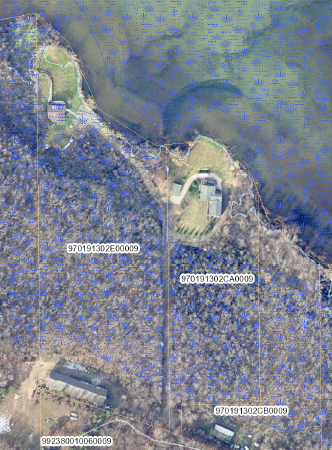 For this lot, the low land is behind the 200’ impact zone, therefore the adjustment would be made to the acreage portion of the lot, not the lake frontage section.
200’Impact Zone
Channel or Harbor Access
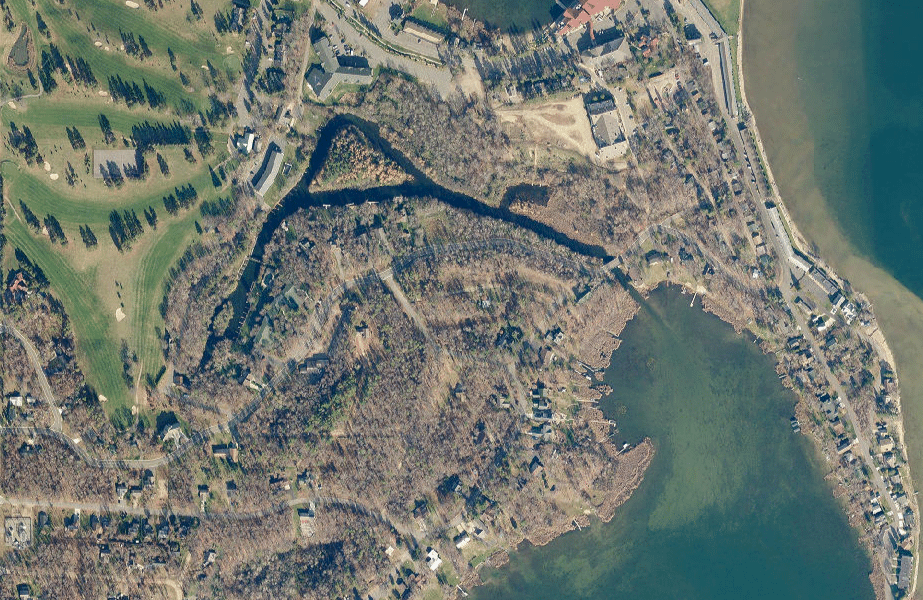 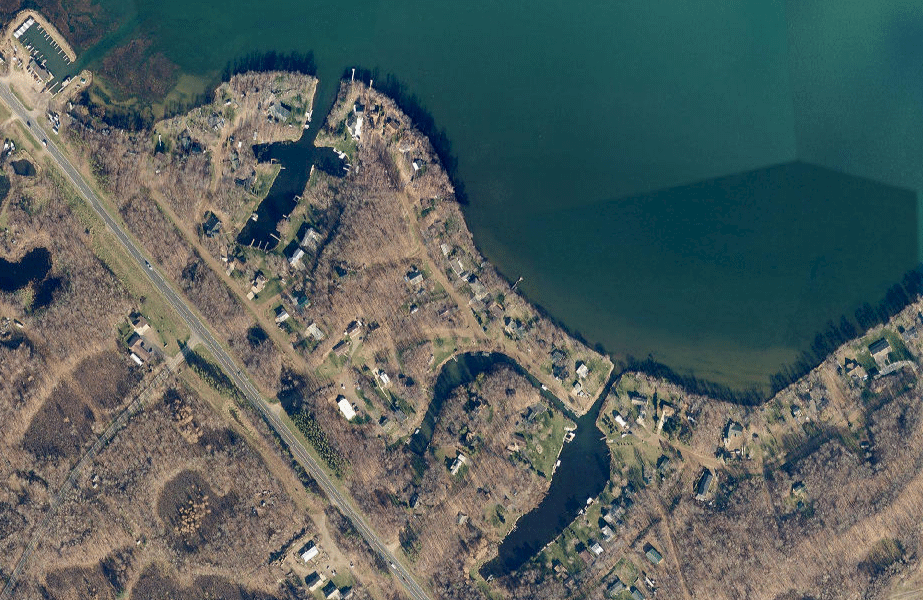 Examples of somewhat unique issues when valuing of lakeshore
Mine Pit Lakes
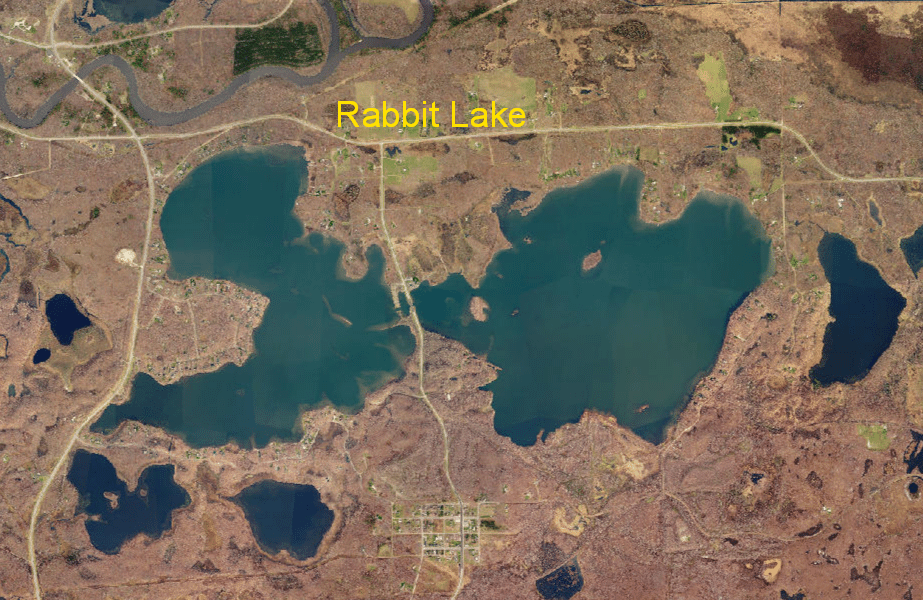 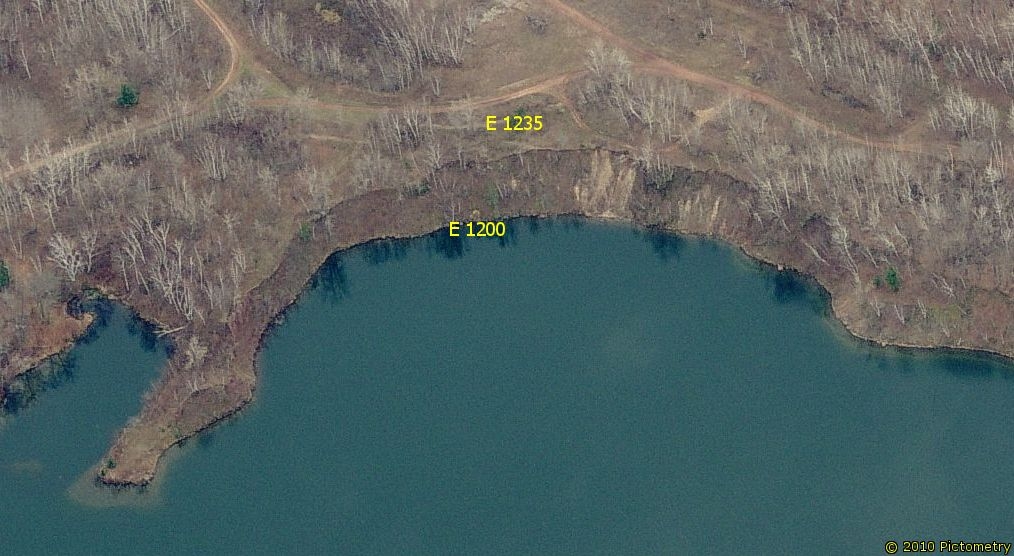 Over 300 ft. deep just 10 feet out
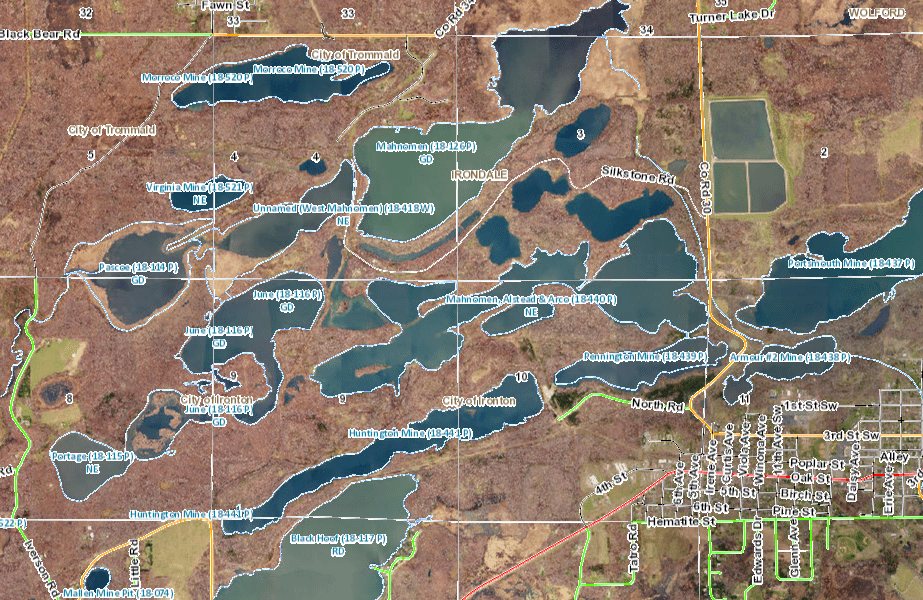 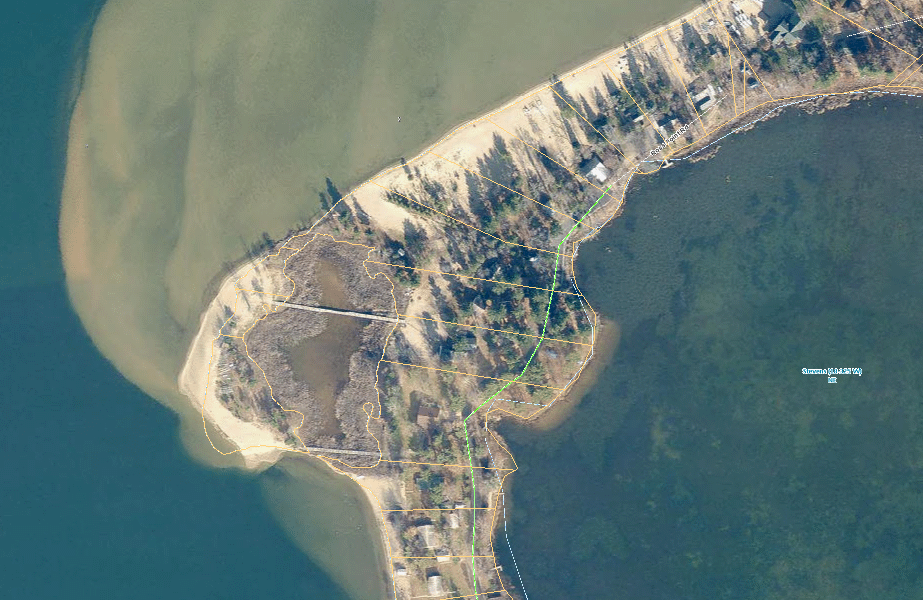 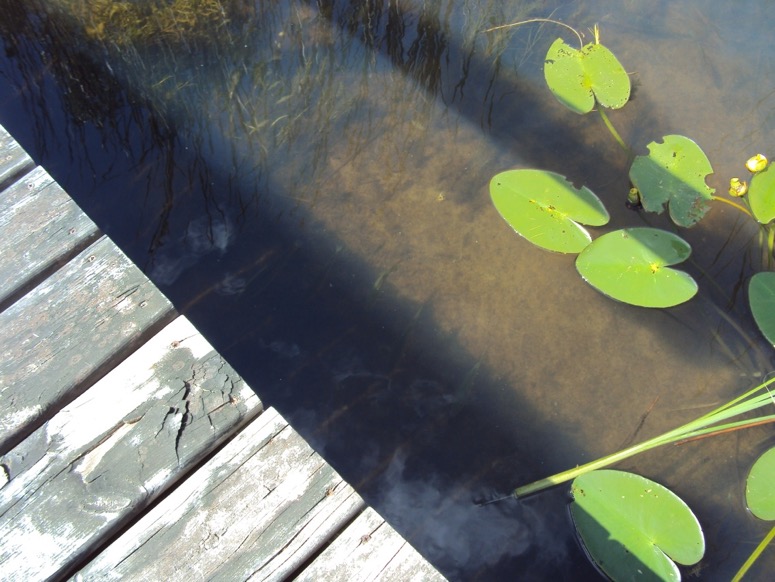 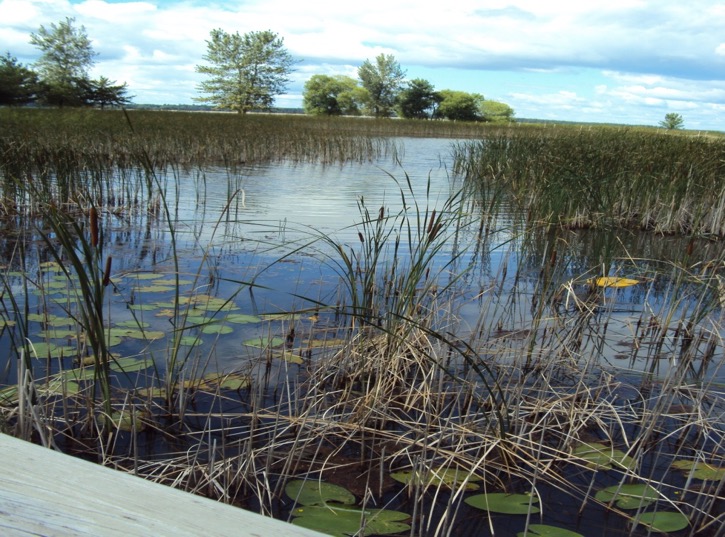 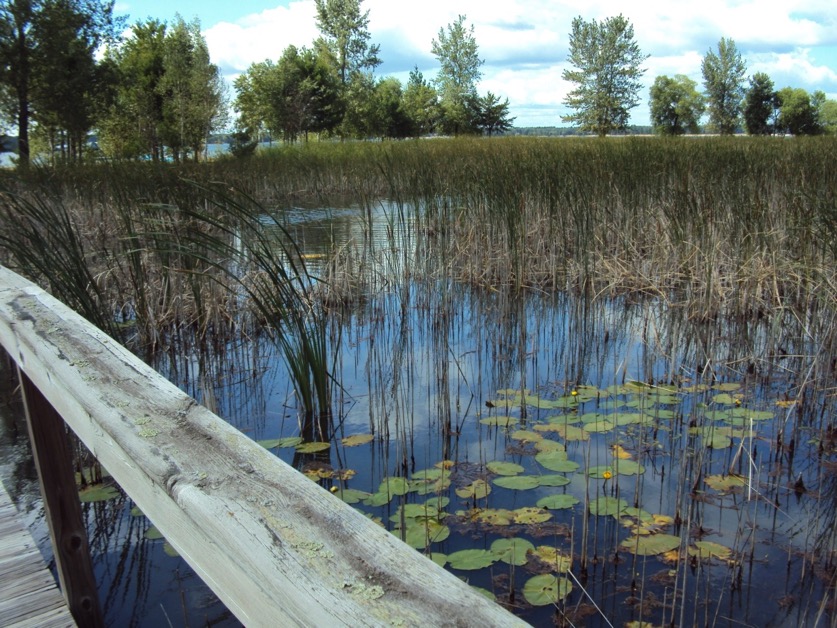 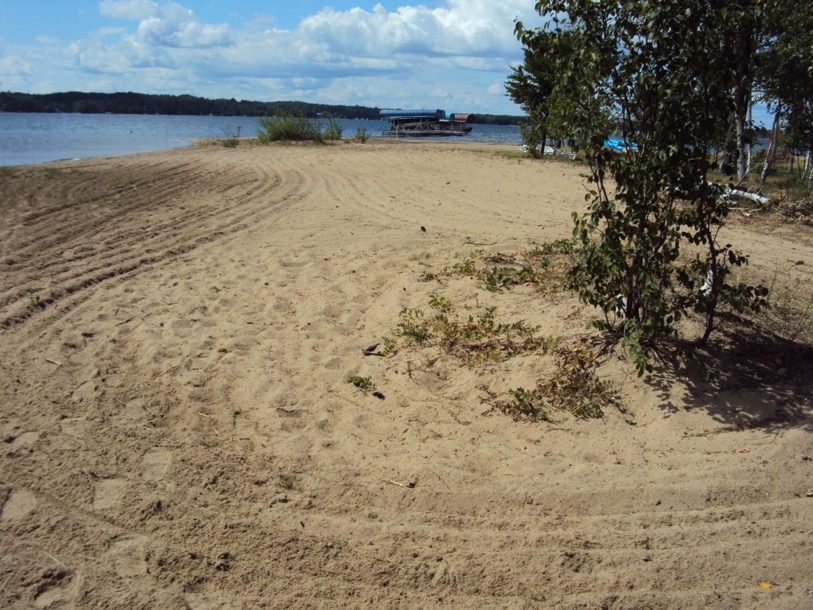 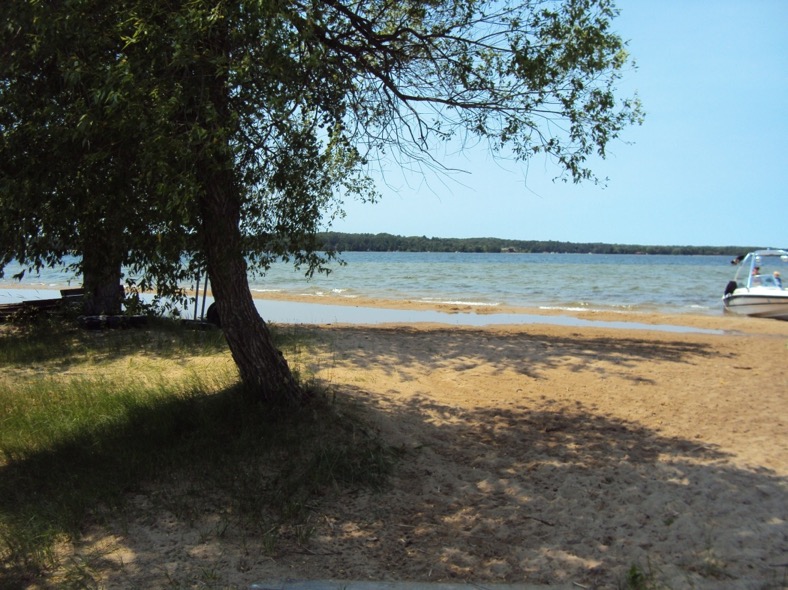 Boardwalk
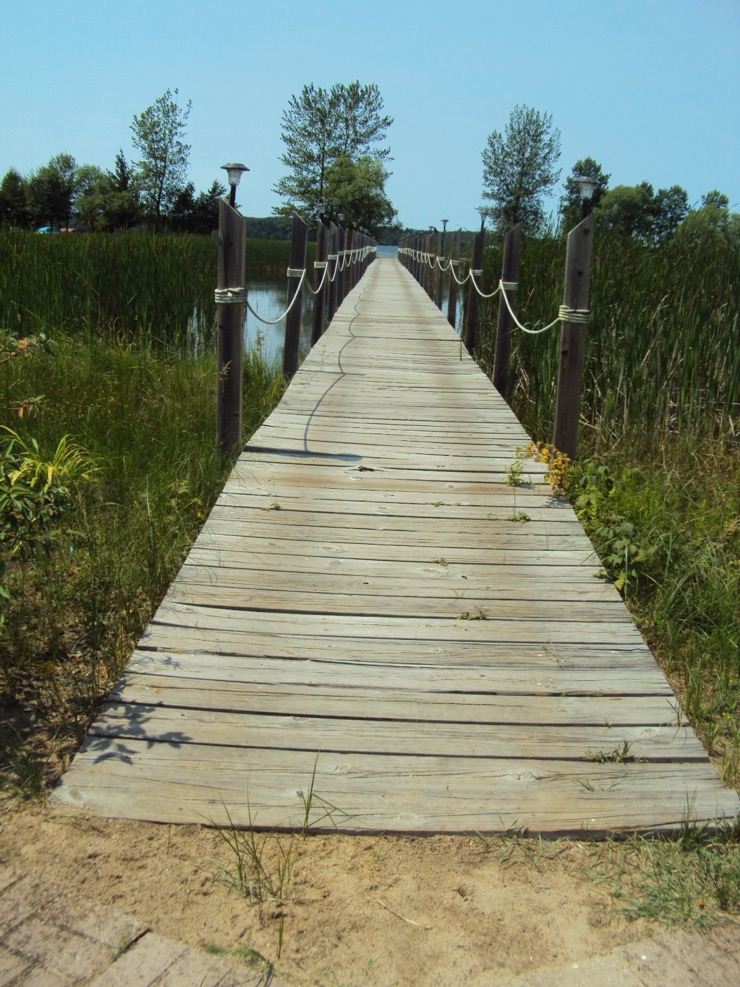 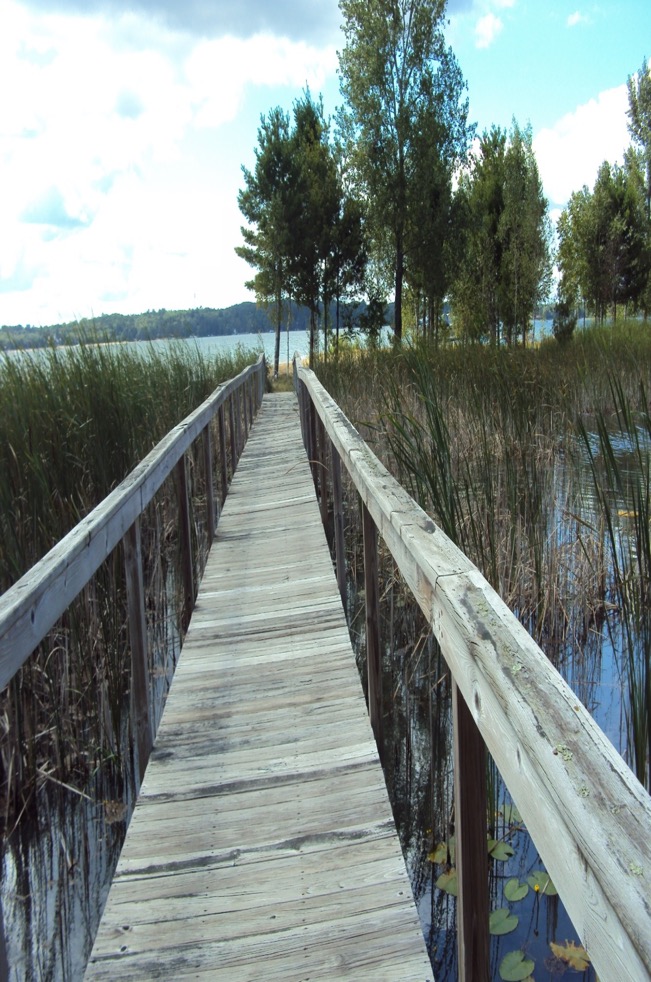 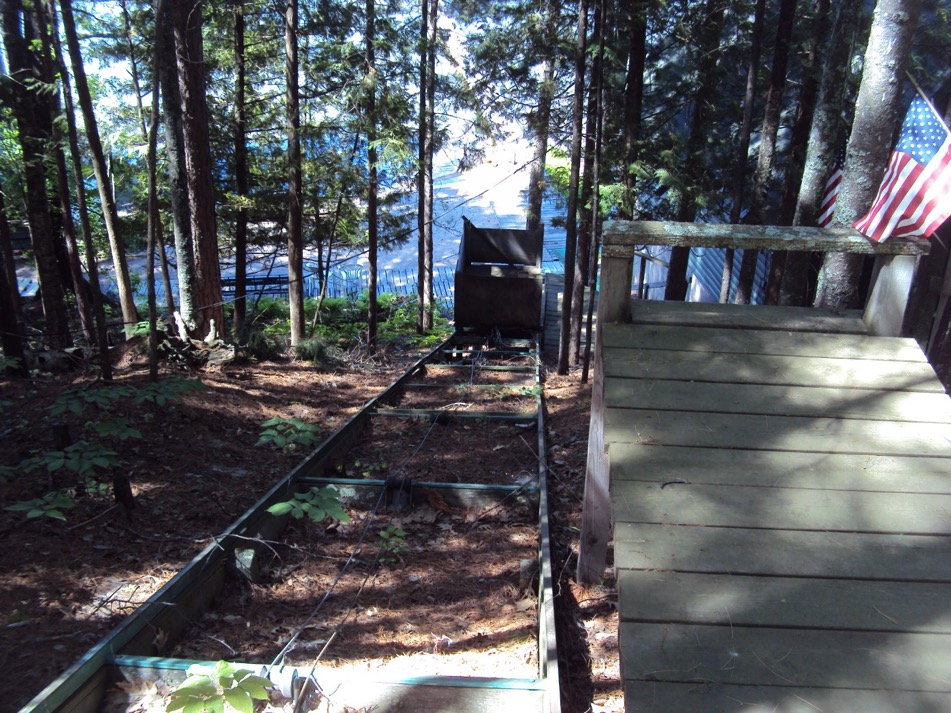 Hill Lifts
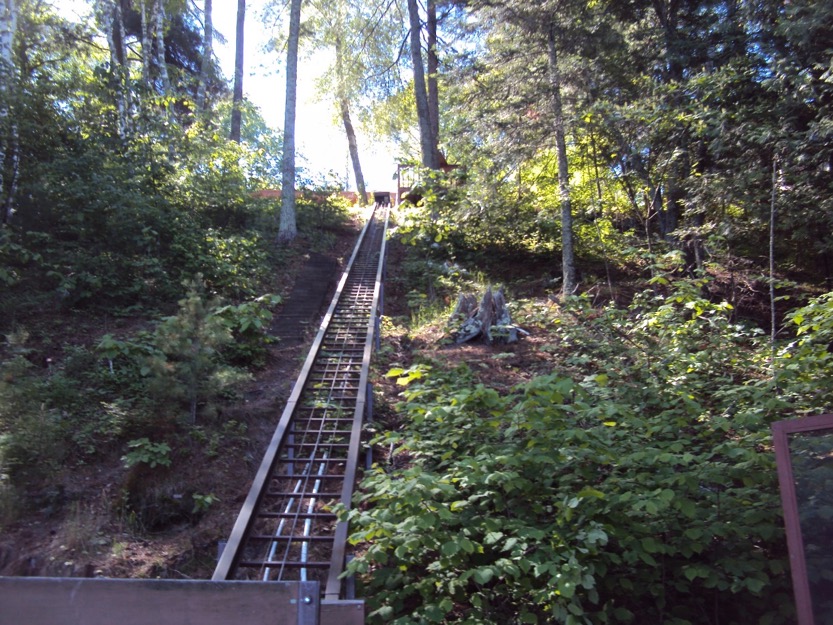 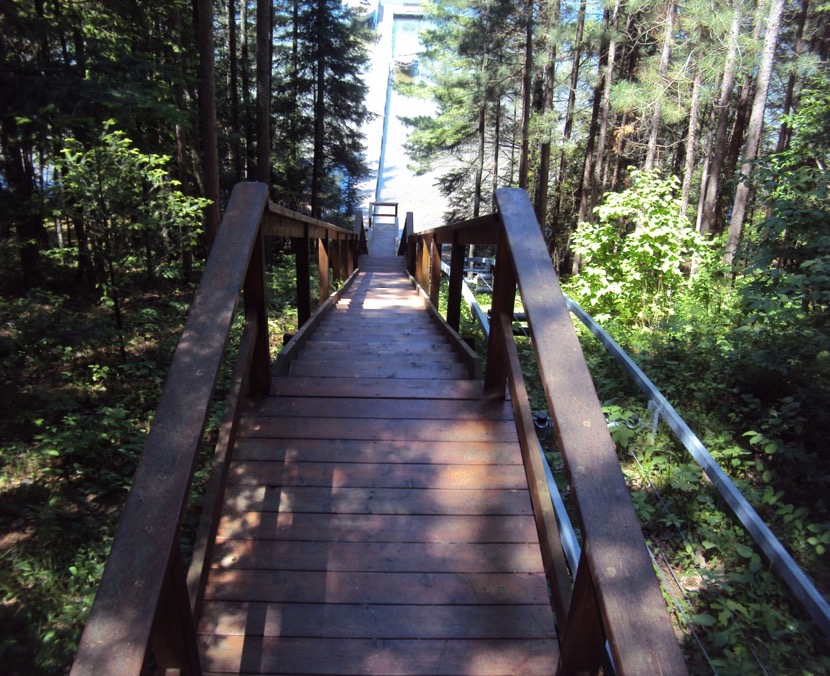 Stairs & Hill lift
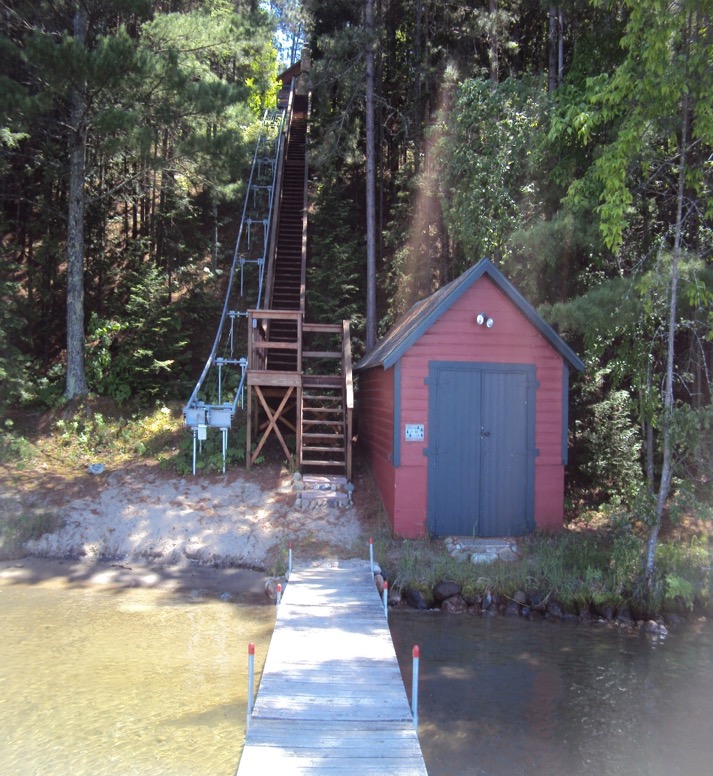 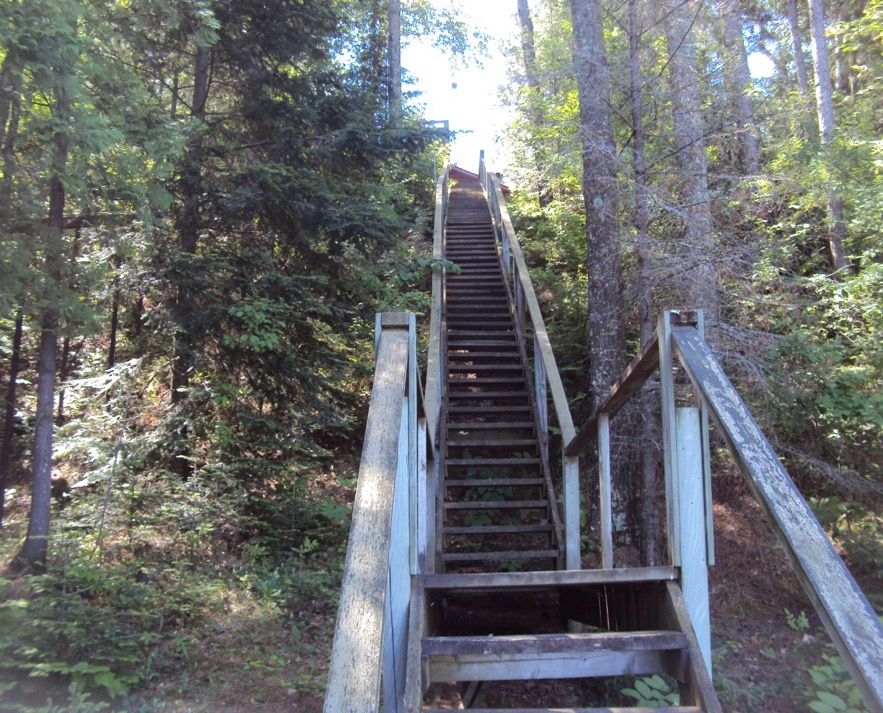 Stairs
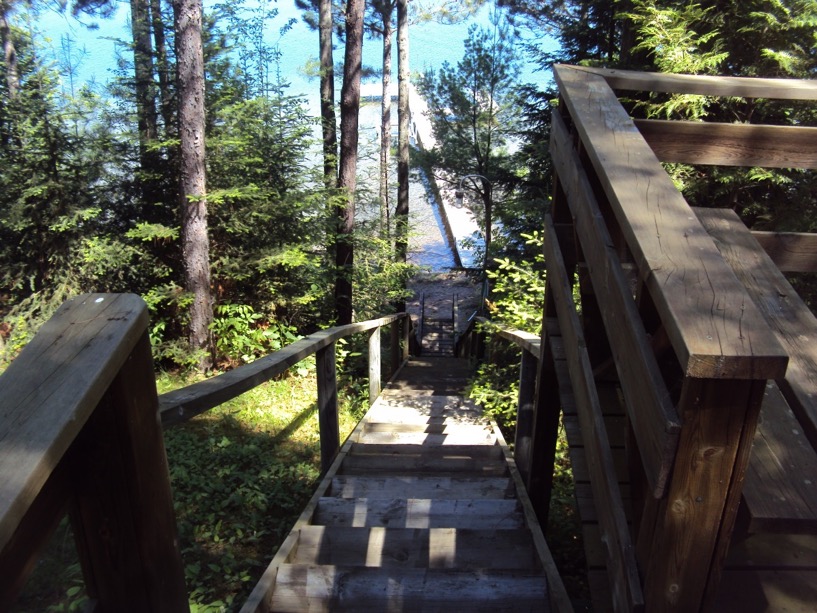 Landscaping and Physical Changes to a Lot
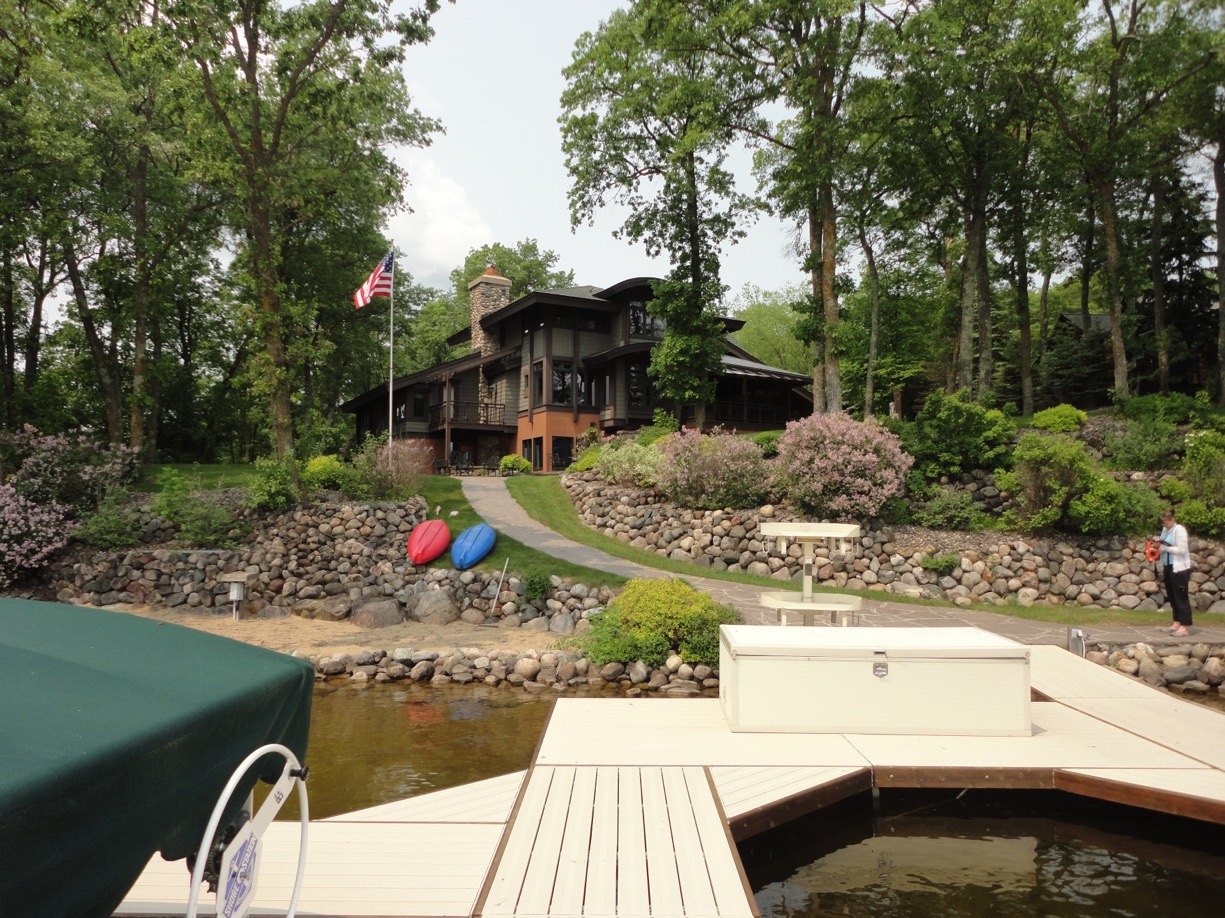 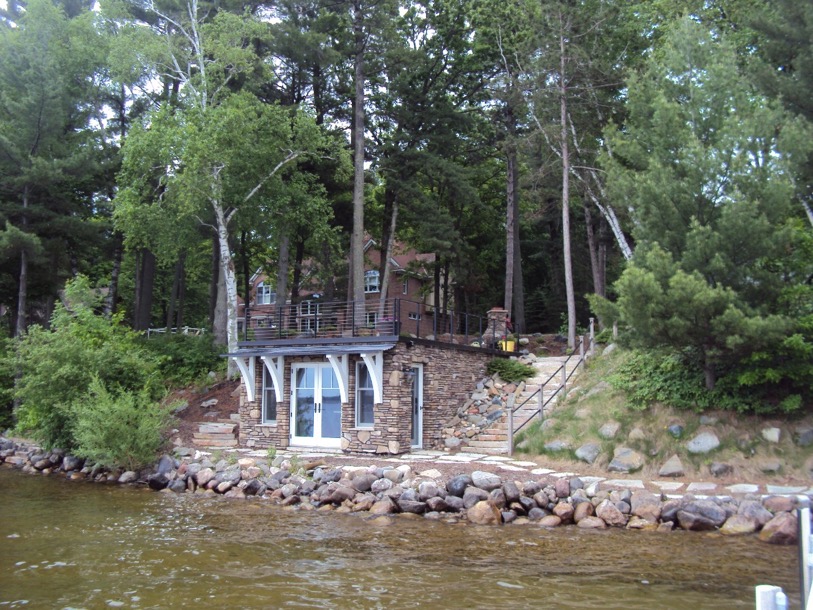 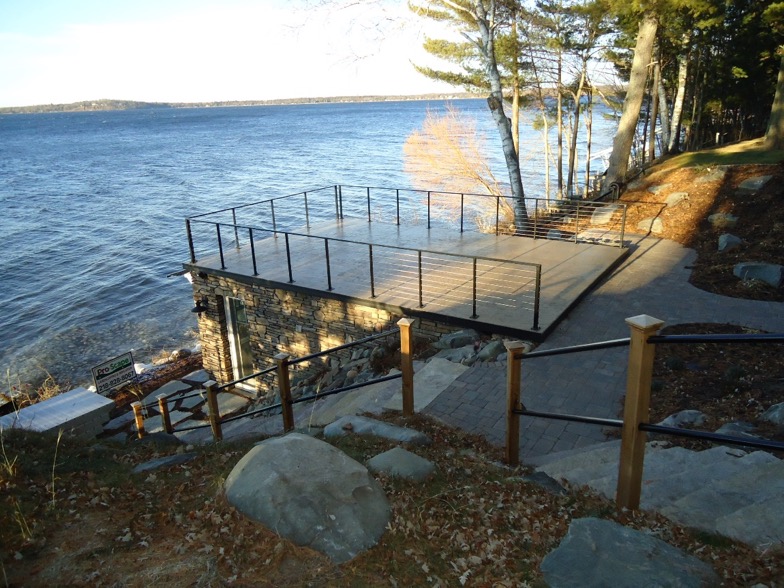 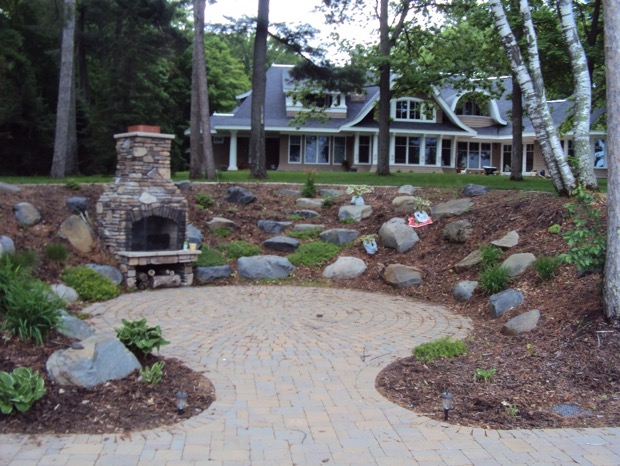 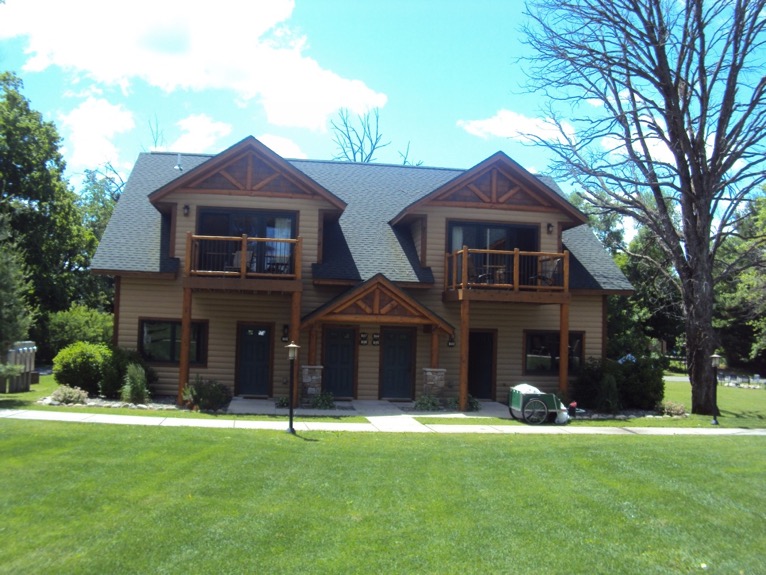 Trends
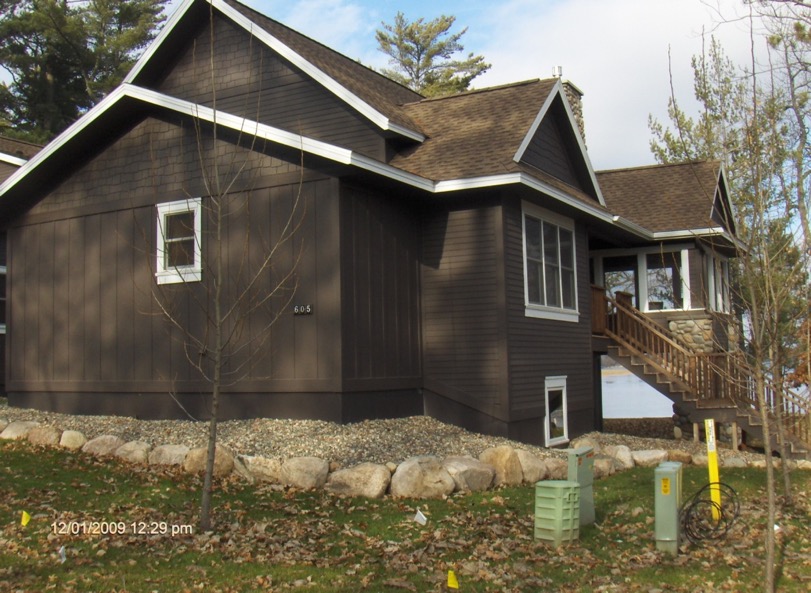 Private ownership with use of 5 weeks a year and the remaining weeks are in a rental pool with the resort
Common Interest Communities
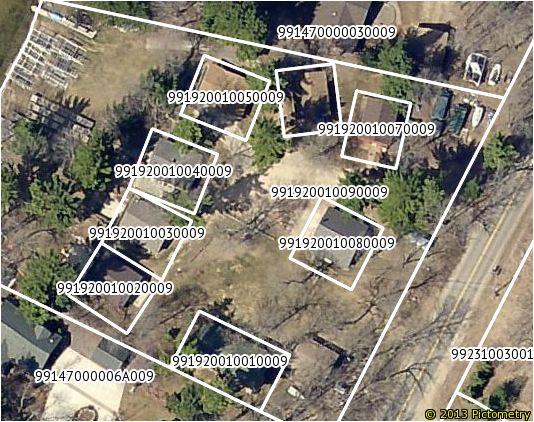 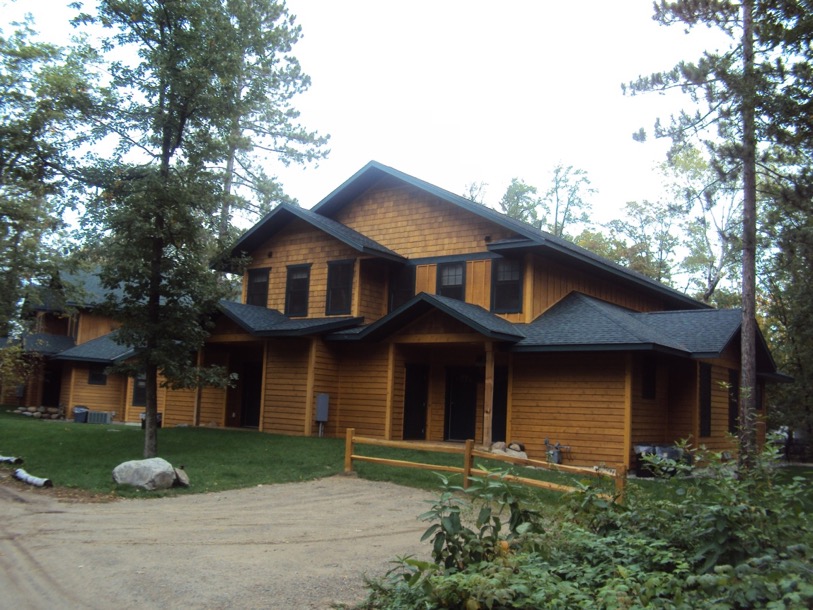 Fractional Ownership
And
Timeshares
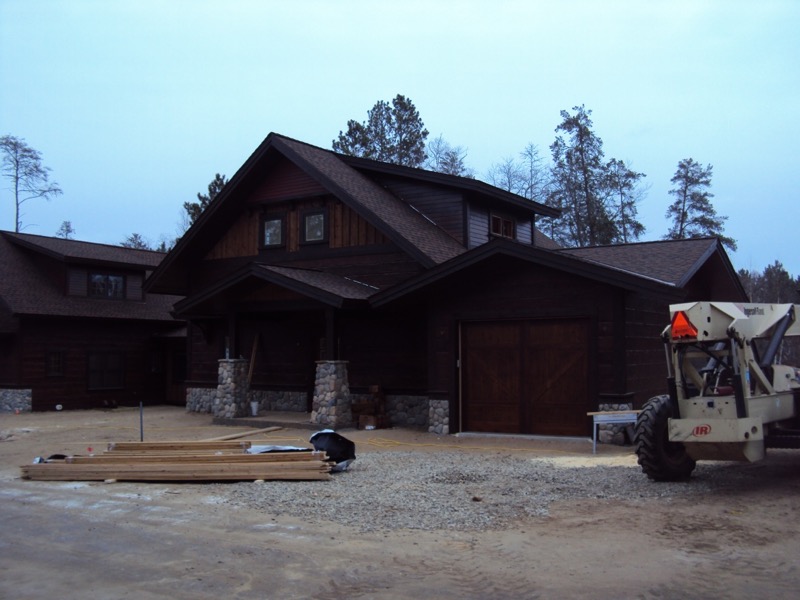 1/10 Interest for  $80,000
¼ Interest for $149,000
CONDOMINIUMS
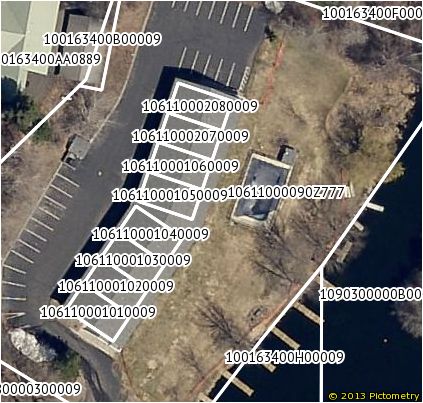 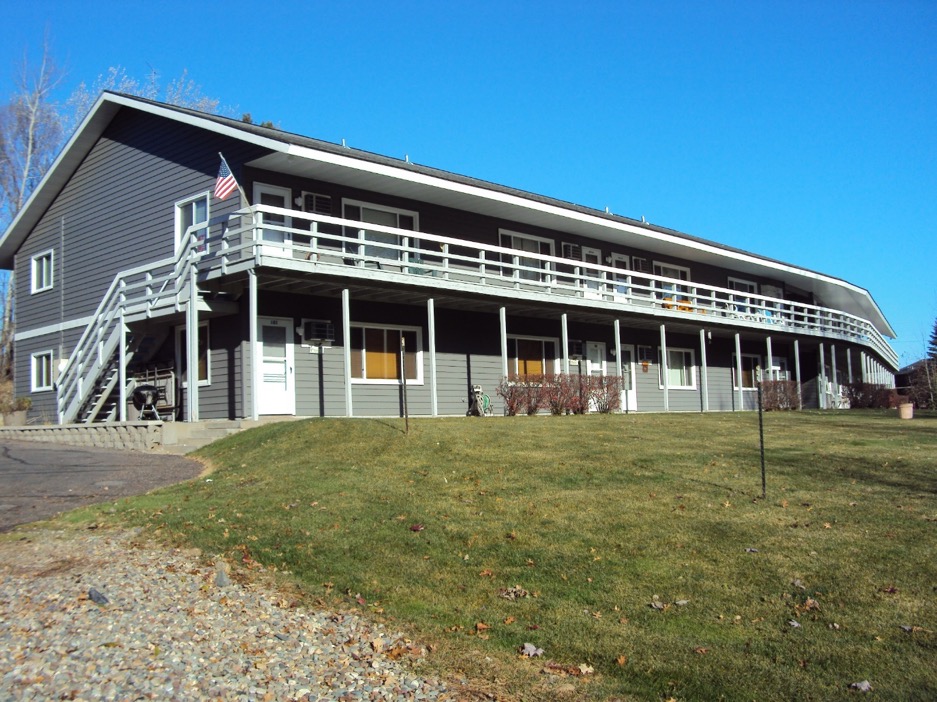 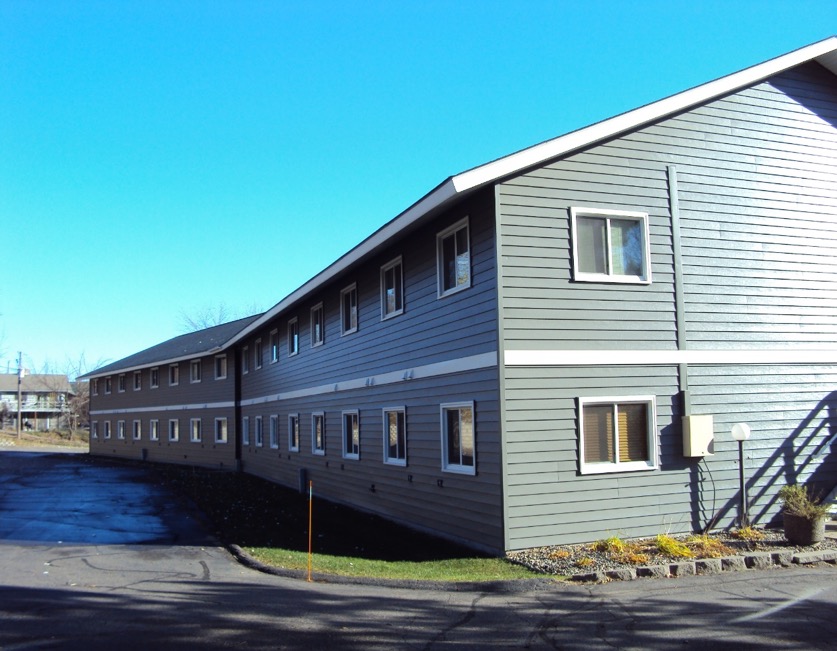 Aquatic Invasive Species(AIS)
Zebra Mussels
Eurasian Milfoil
Spiny Water Flea
VRBO’s
Vacation rentals by owner
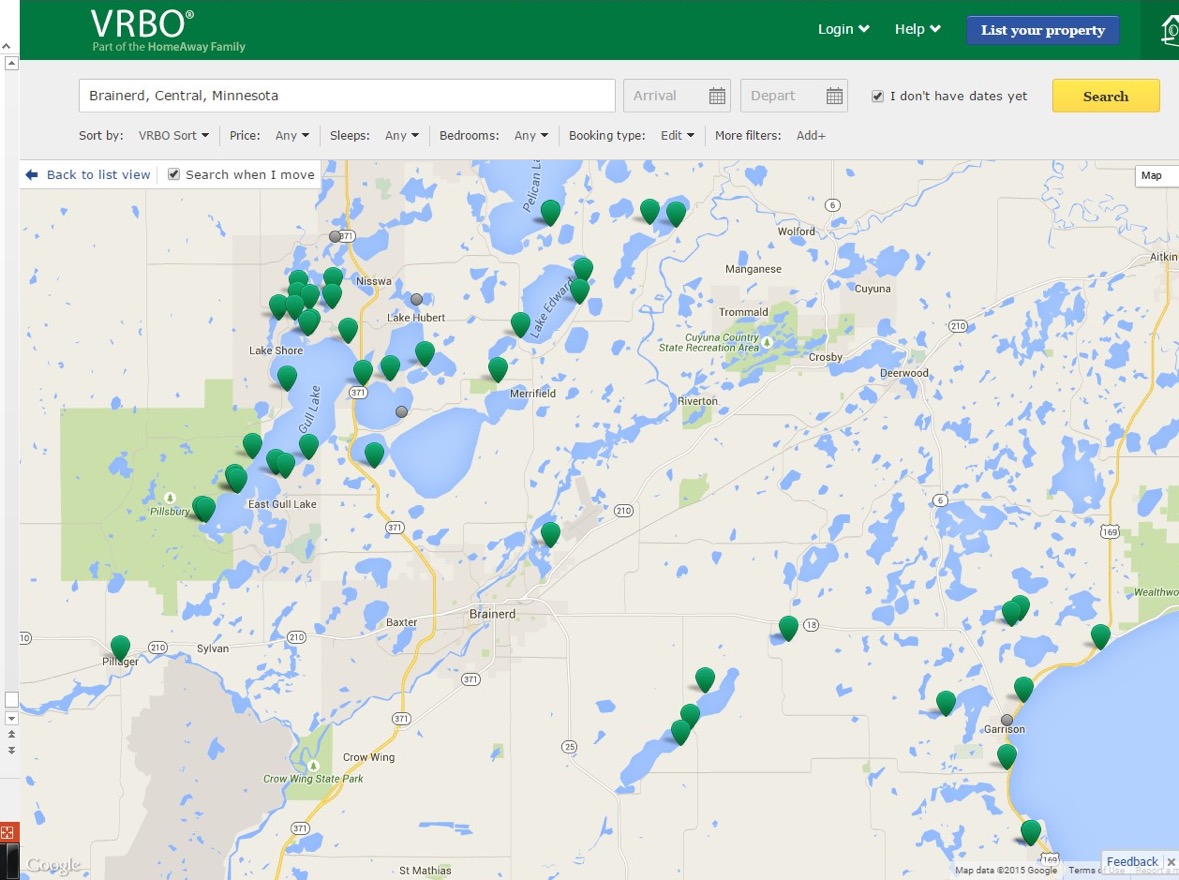 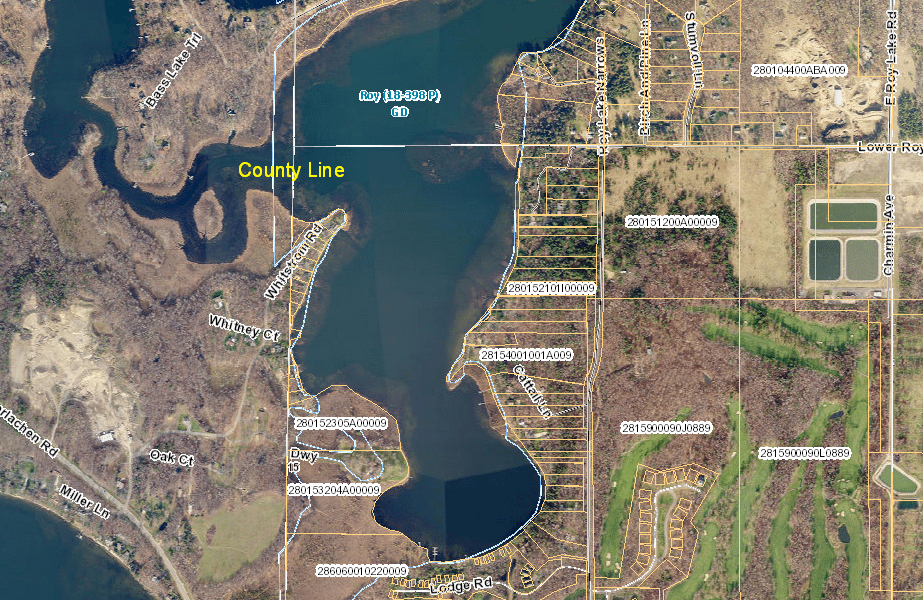 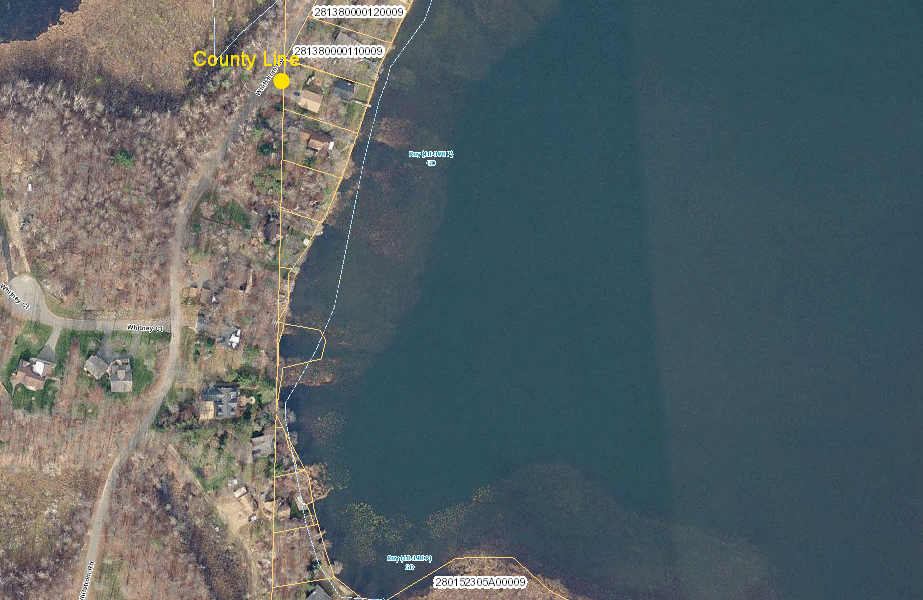 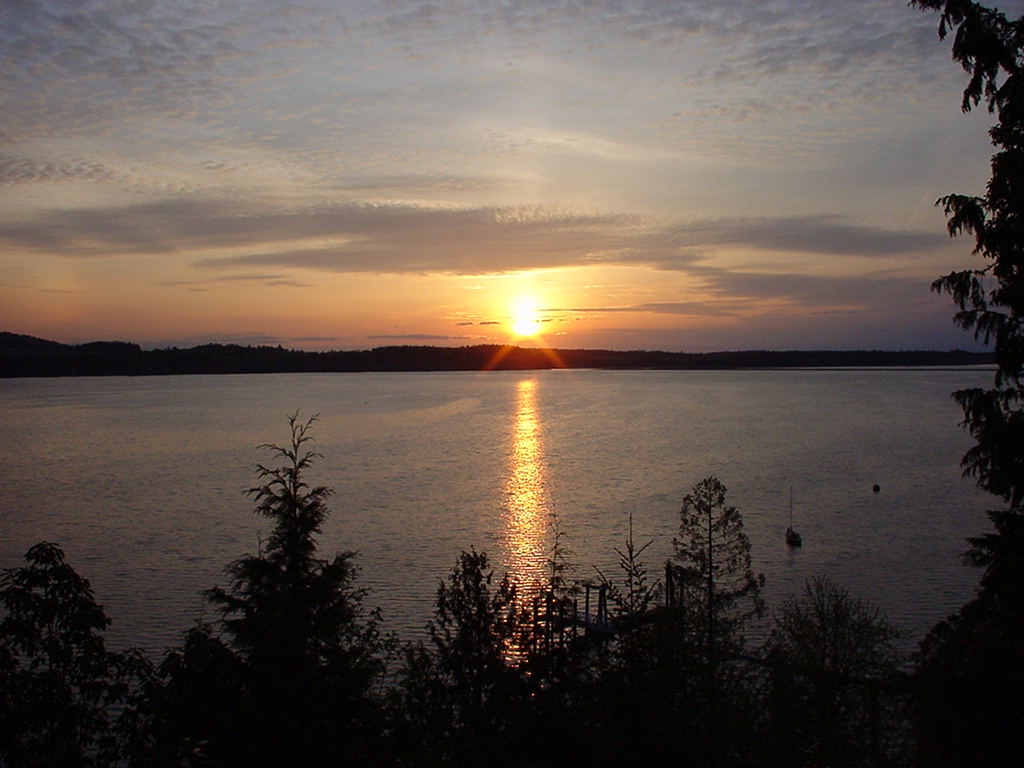 The End